ЦІННІСНЕ  СТАВЛЕННЯ  ДО СЕБЕ.
         ПСИХОЛОГО - ПЕДАГОГІЧНИЙ ТРЕНІНГ.
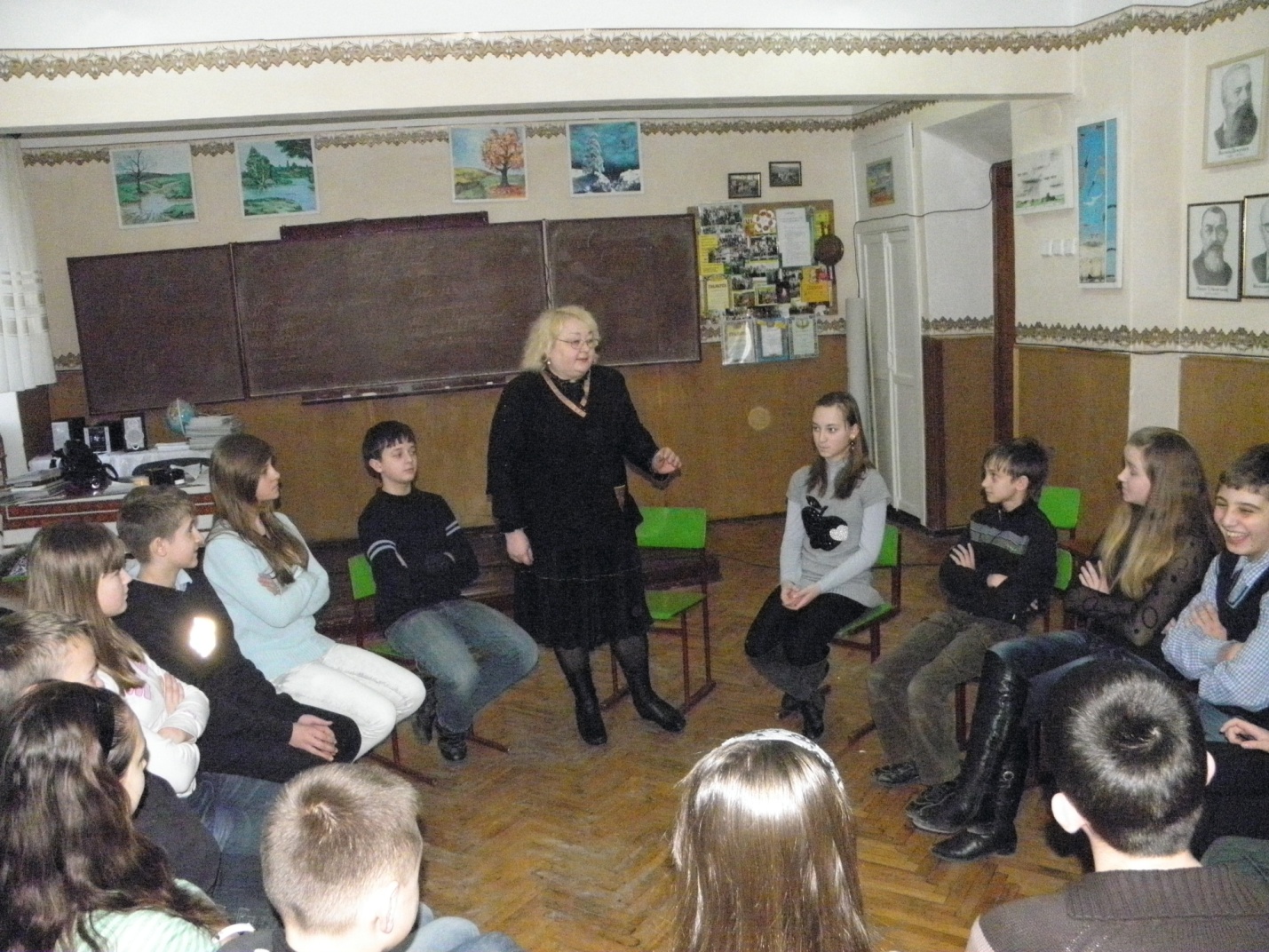 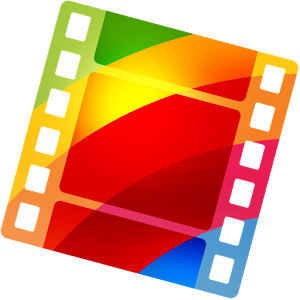 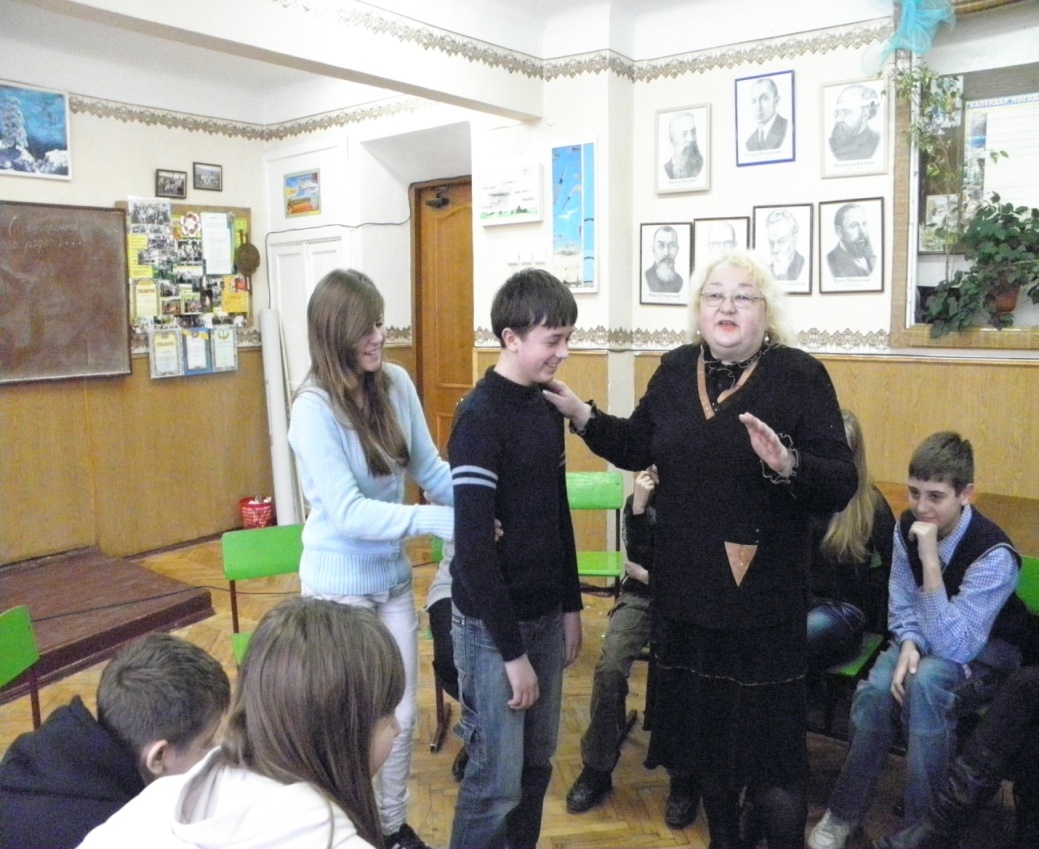 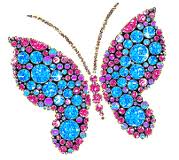 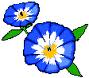 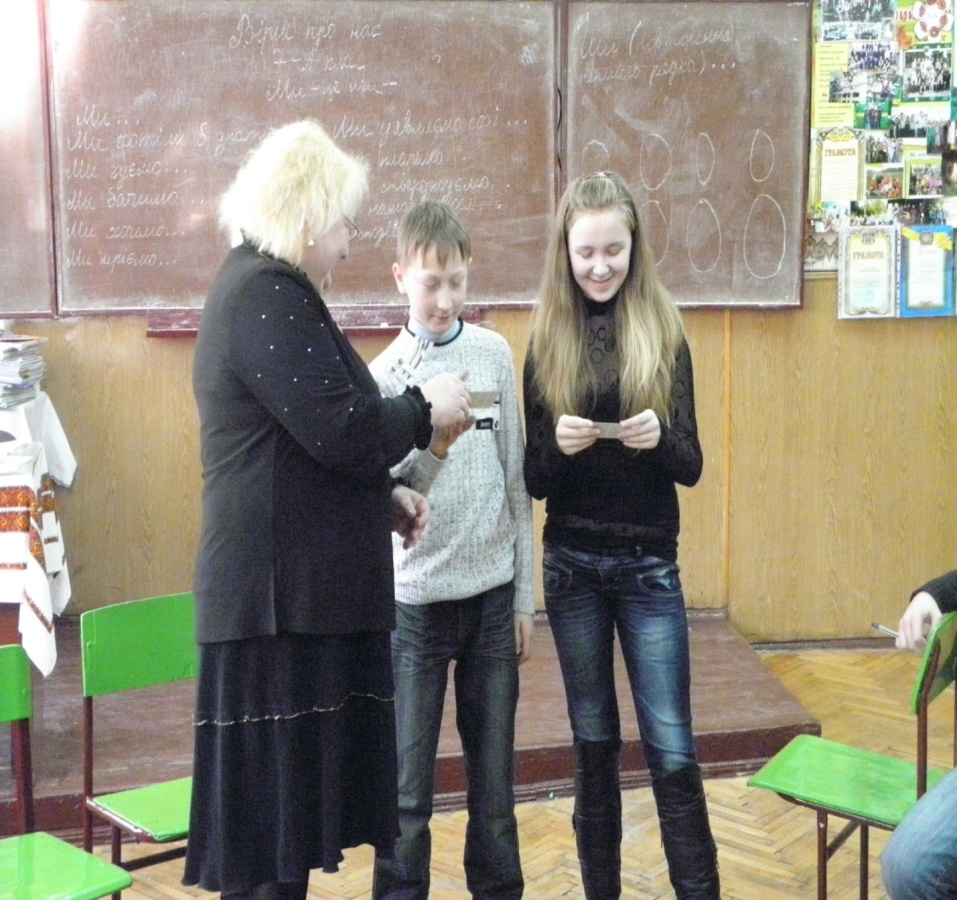 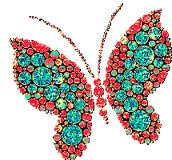 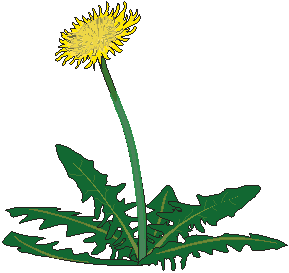 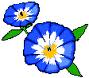 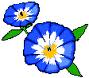 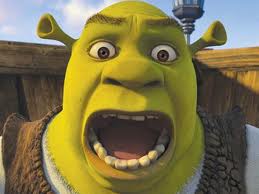 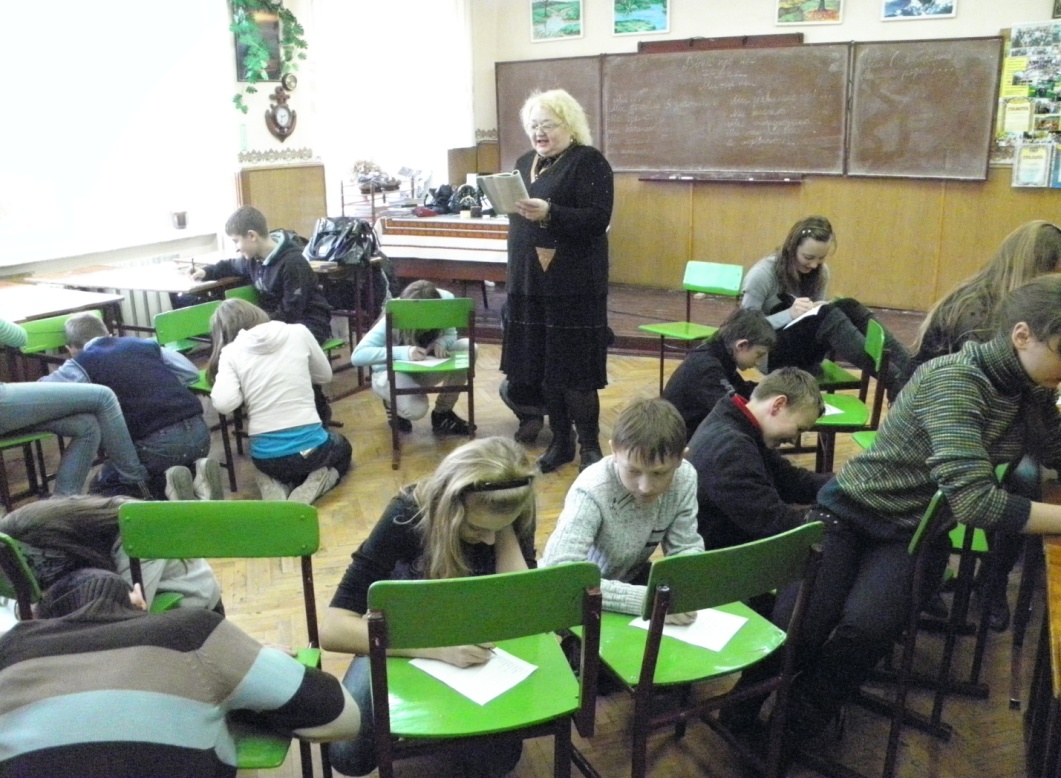 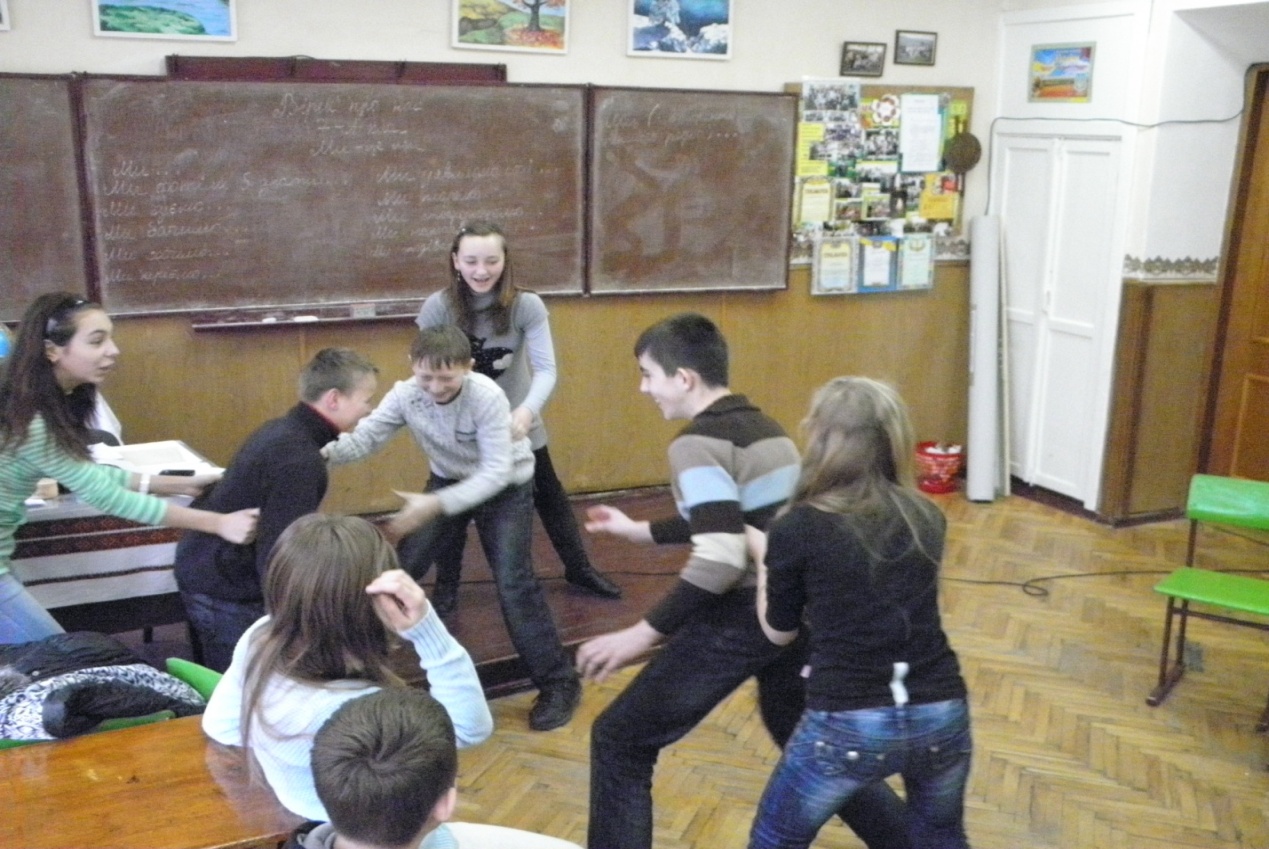 ВИХОВНА  ГОДИНА  :  «МОДА.  КРАСА. ЗДОРОВ’Я »
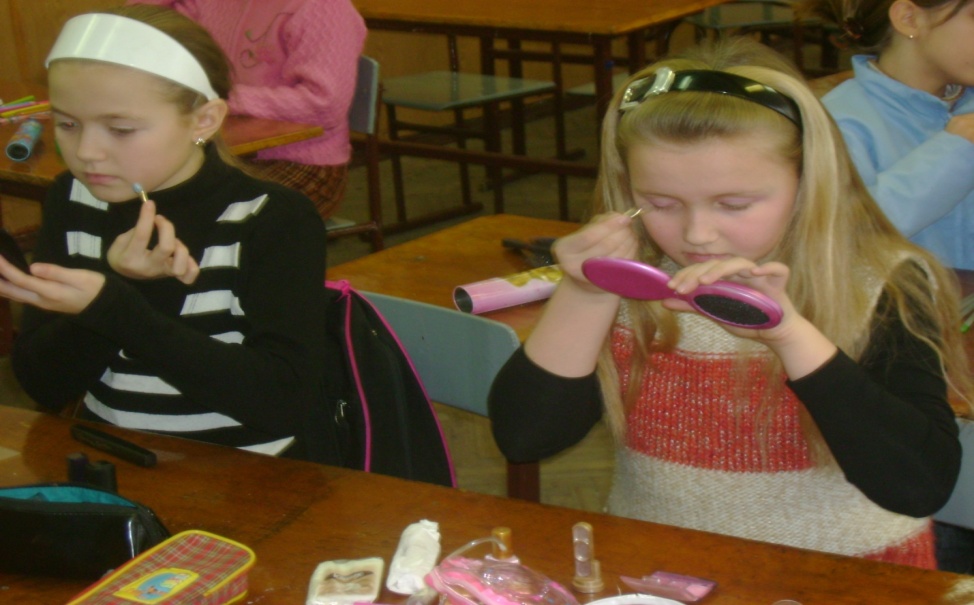 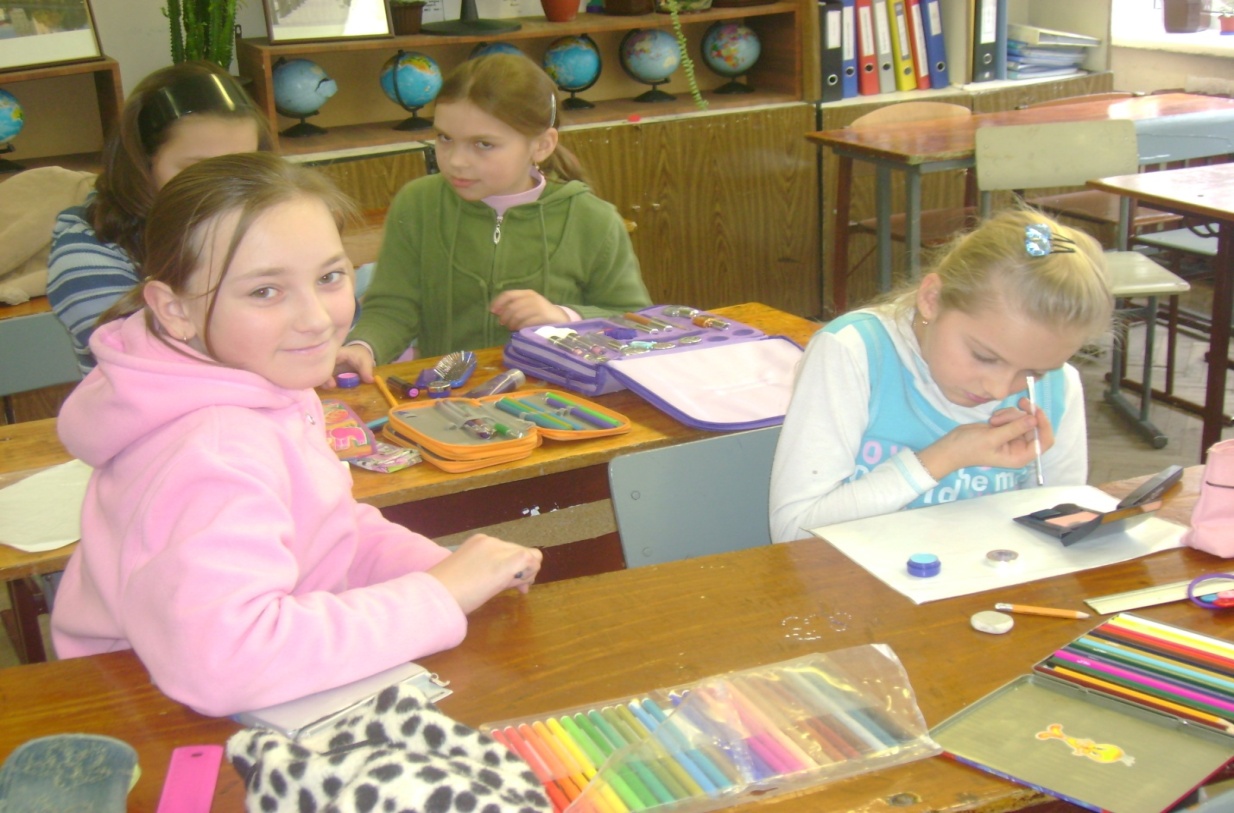 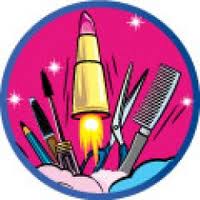 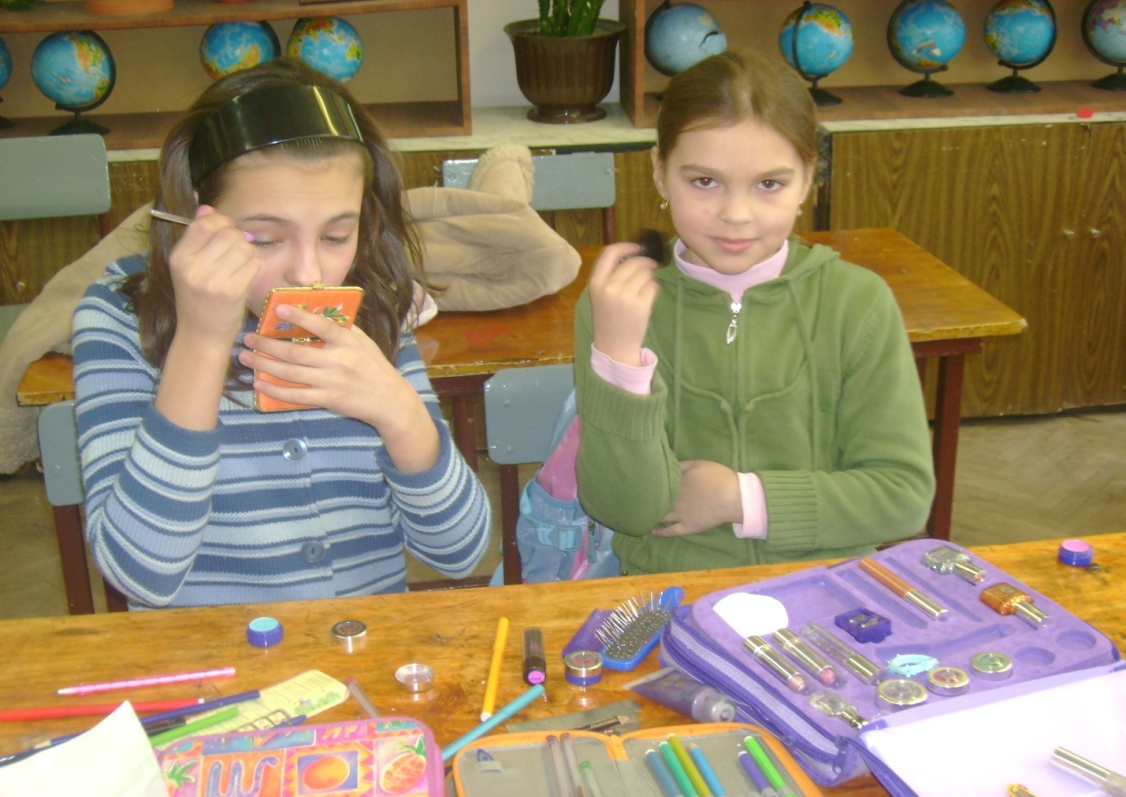 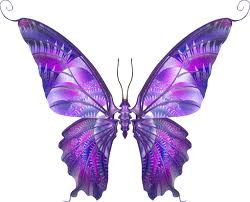 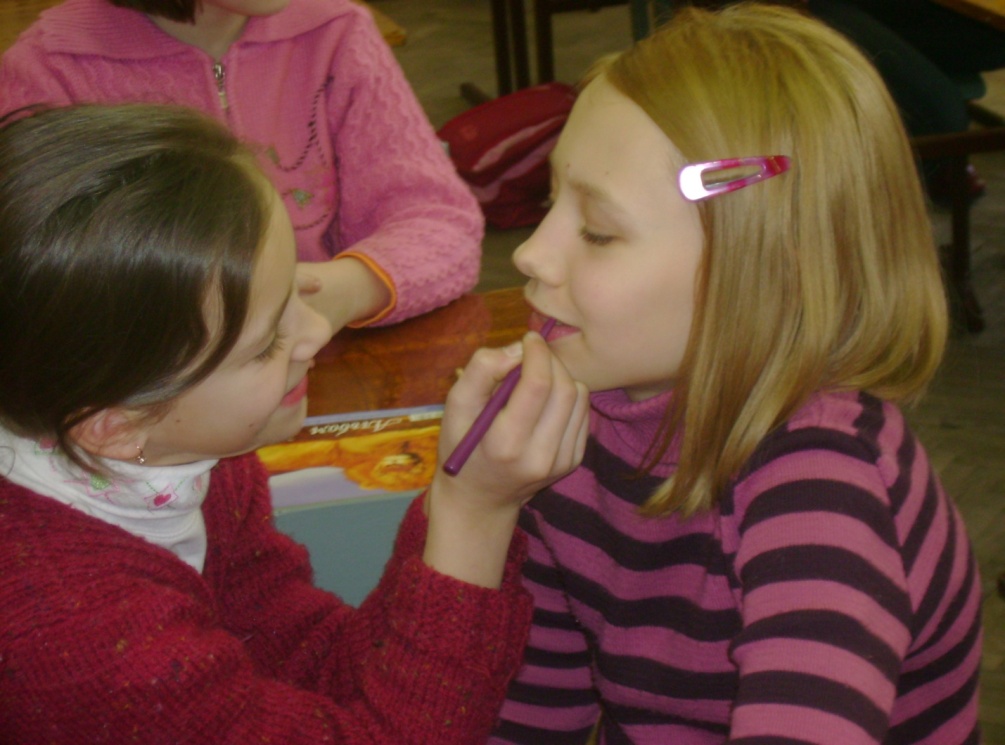 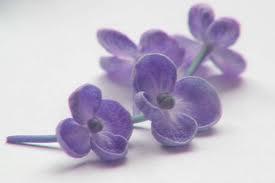 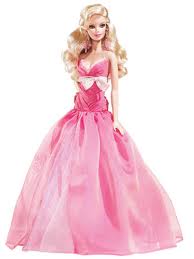 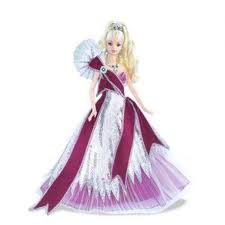 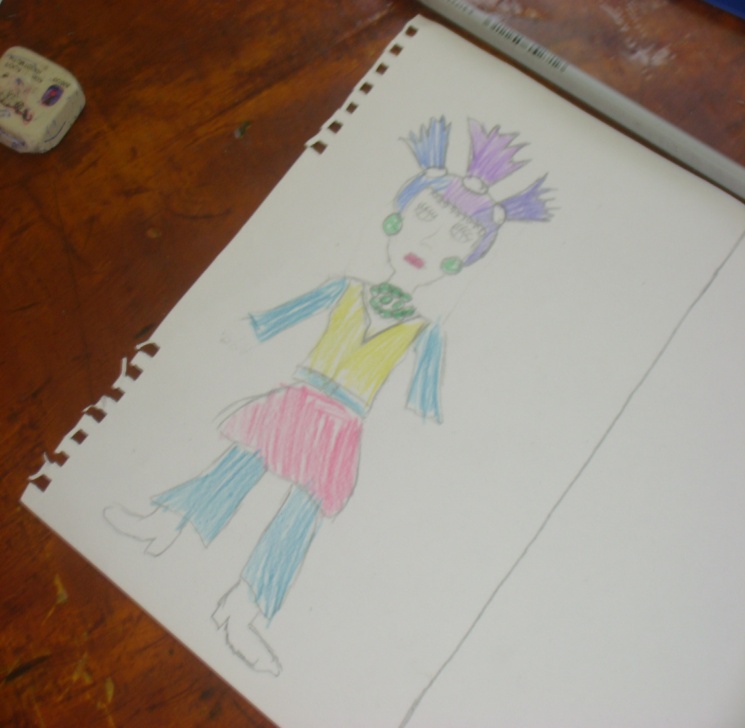 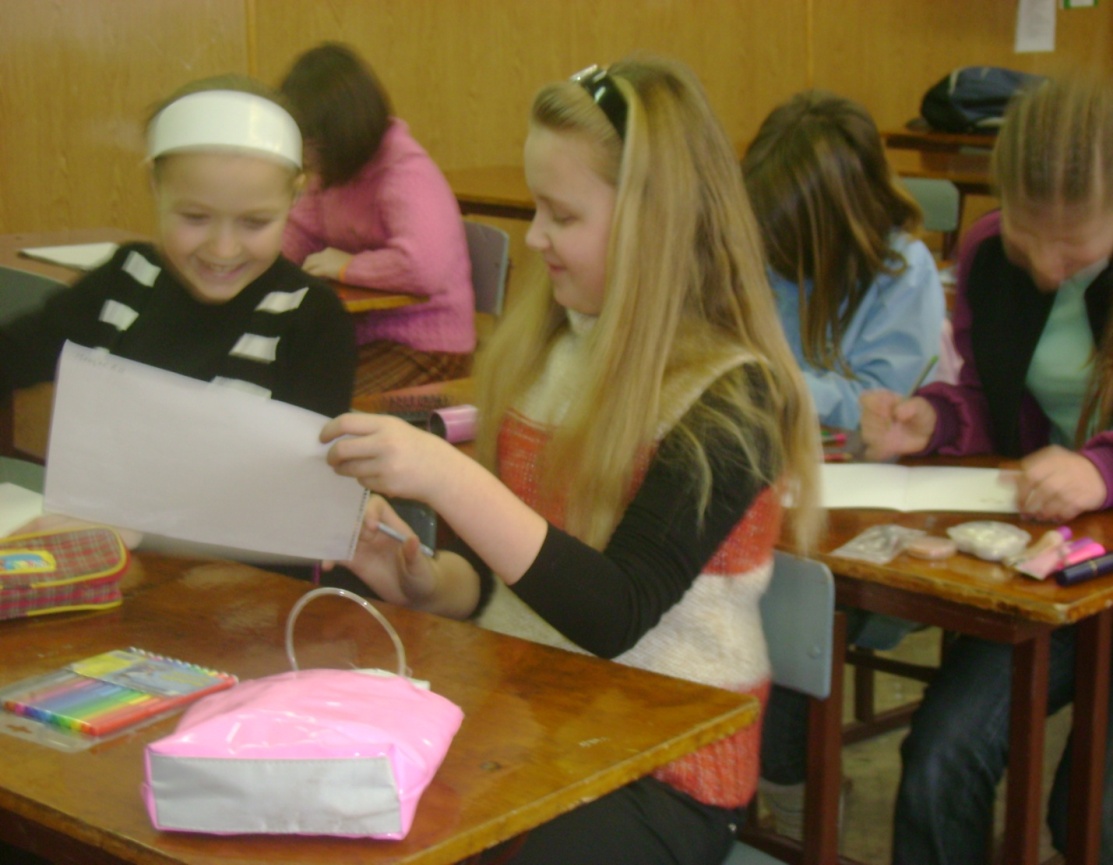 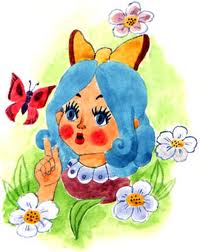 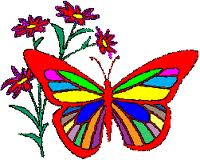 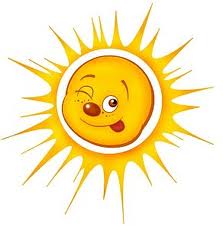 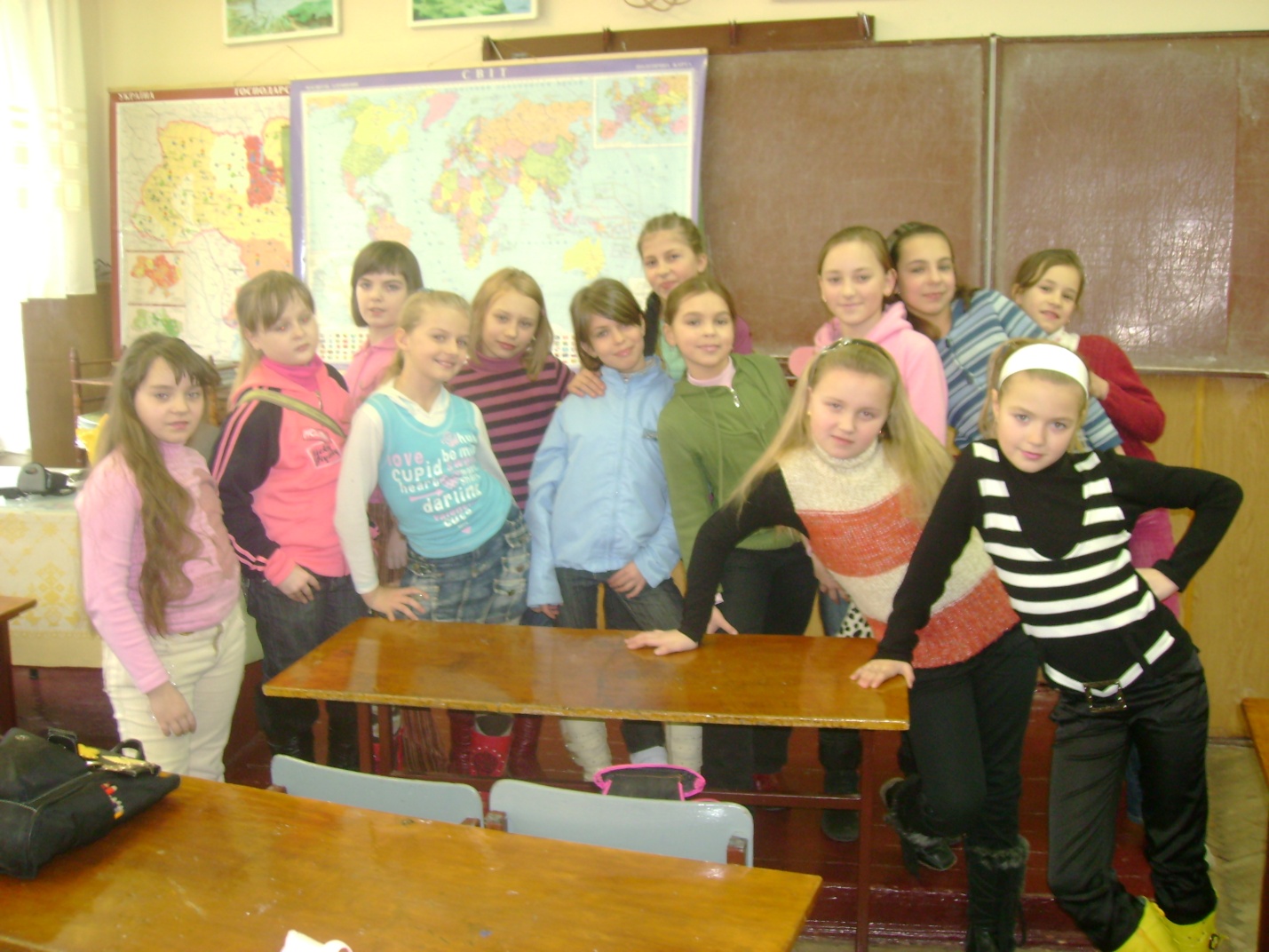 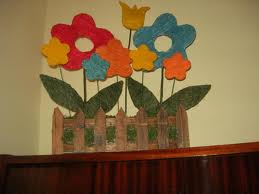 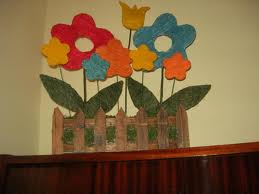 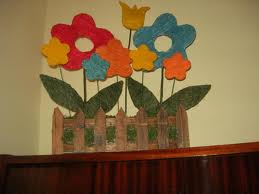 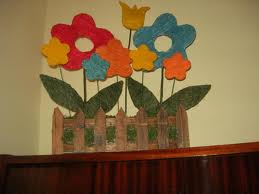 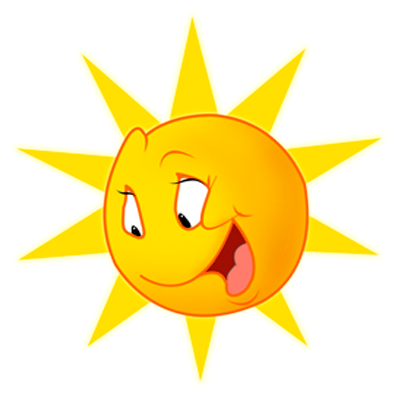 ВІЛЬНЕ  СПІЛКУВАННЯ. ГРА : «ГОВОРИМО ПРАВДУ».
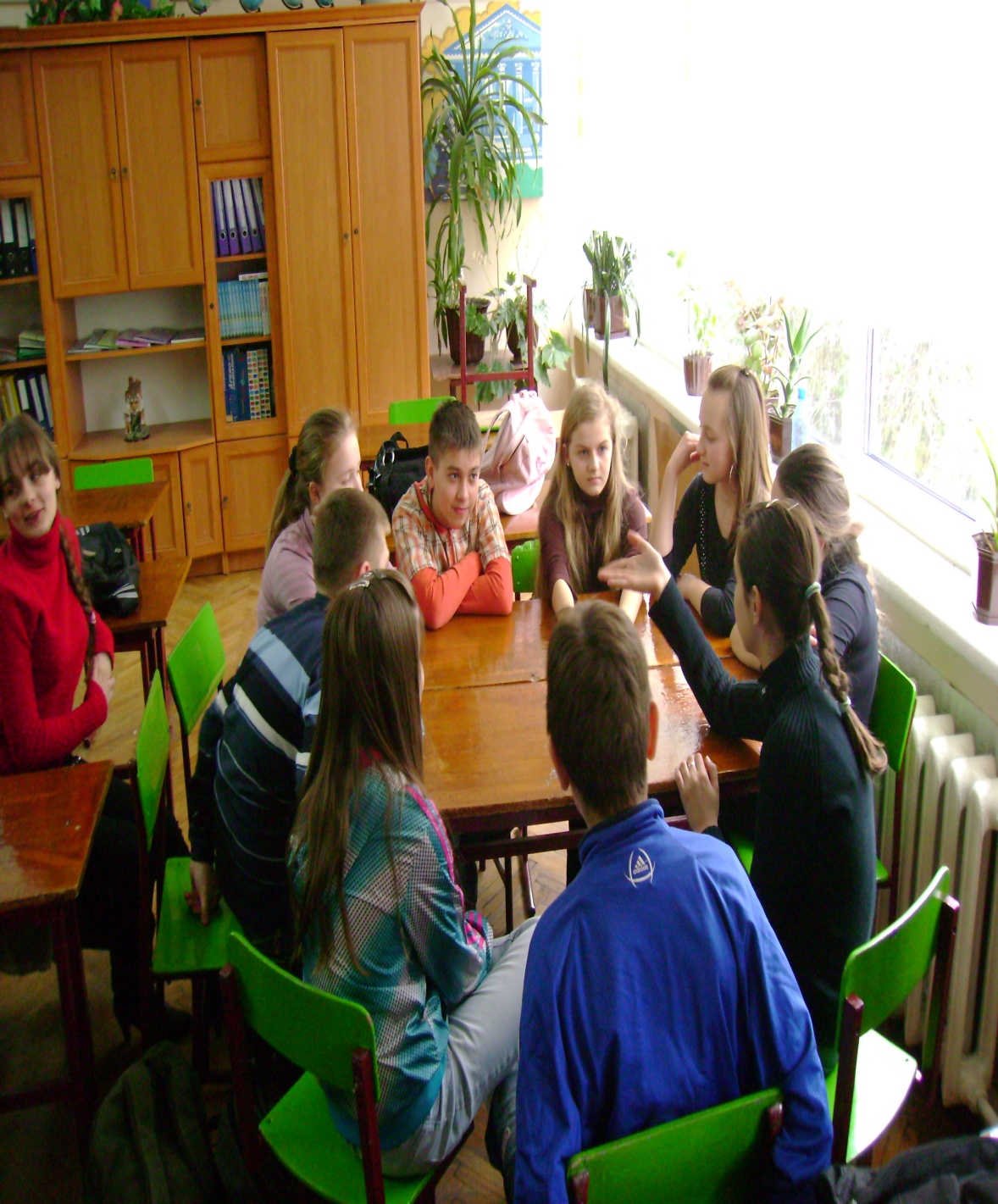 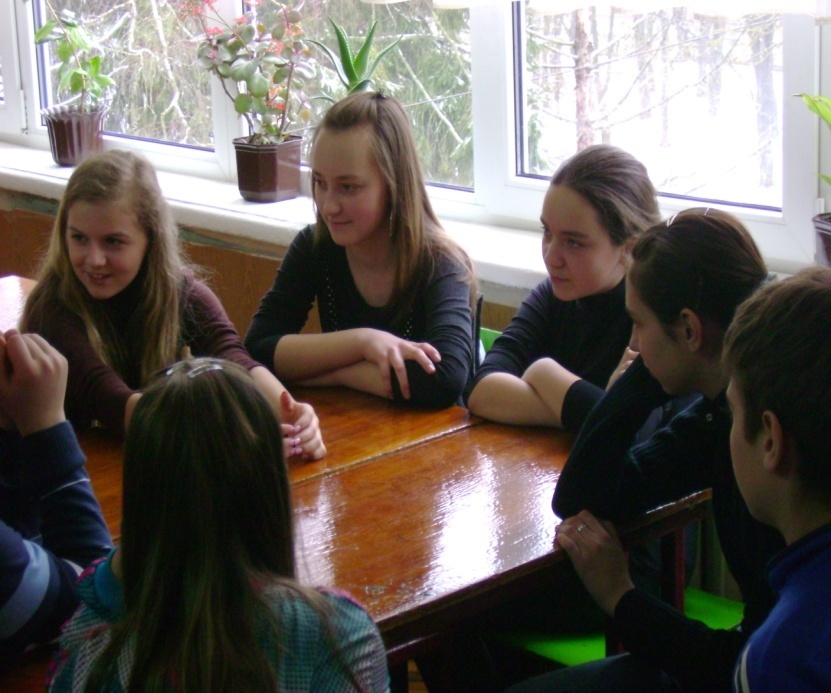 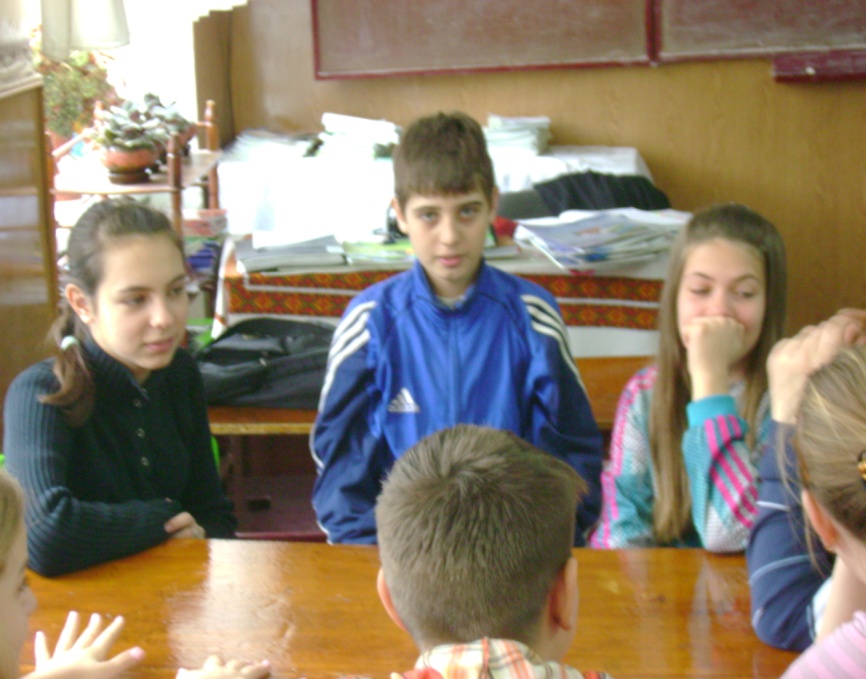 ФІЗИЧНО-ОЗДОРОВЧА ДІЯЛЬНІСТЬ
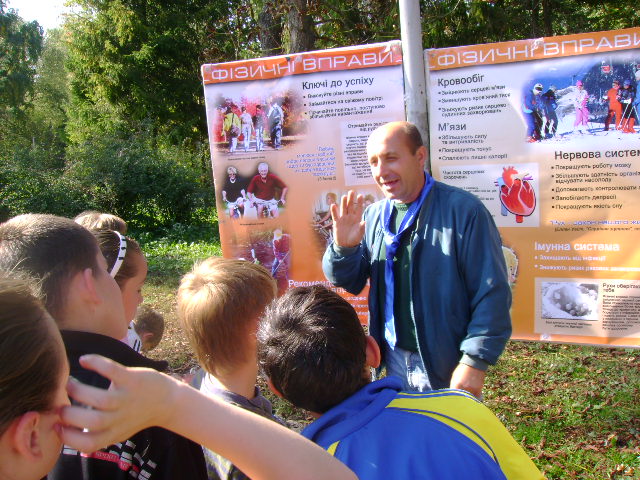 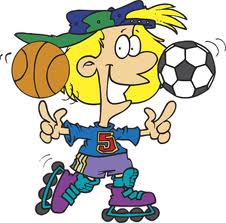 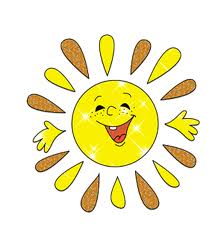 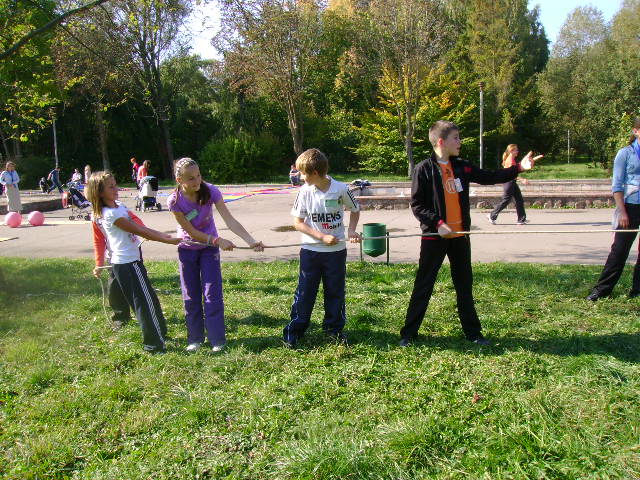 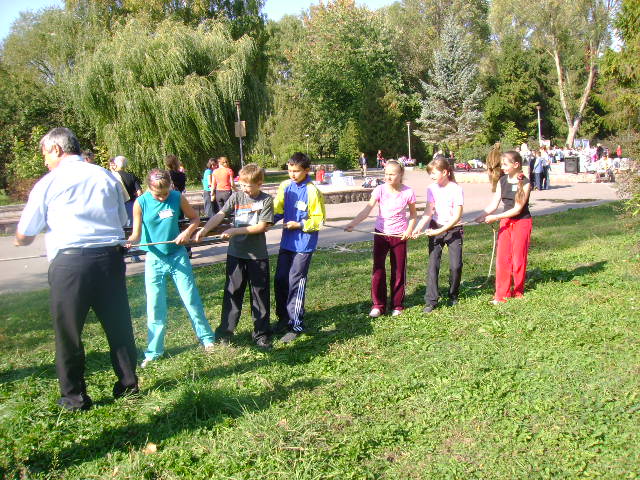 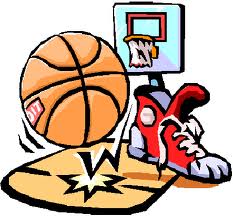 ТУРИЗМ
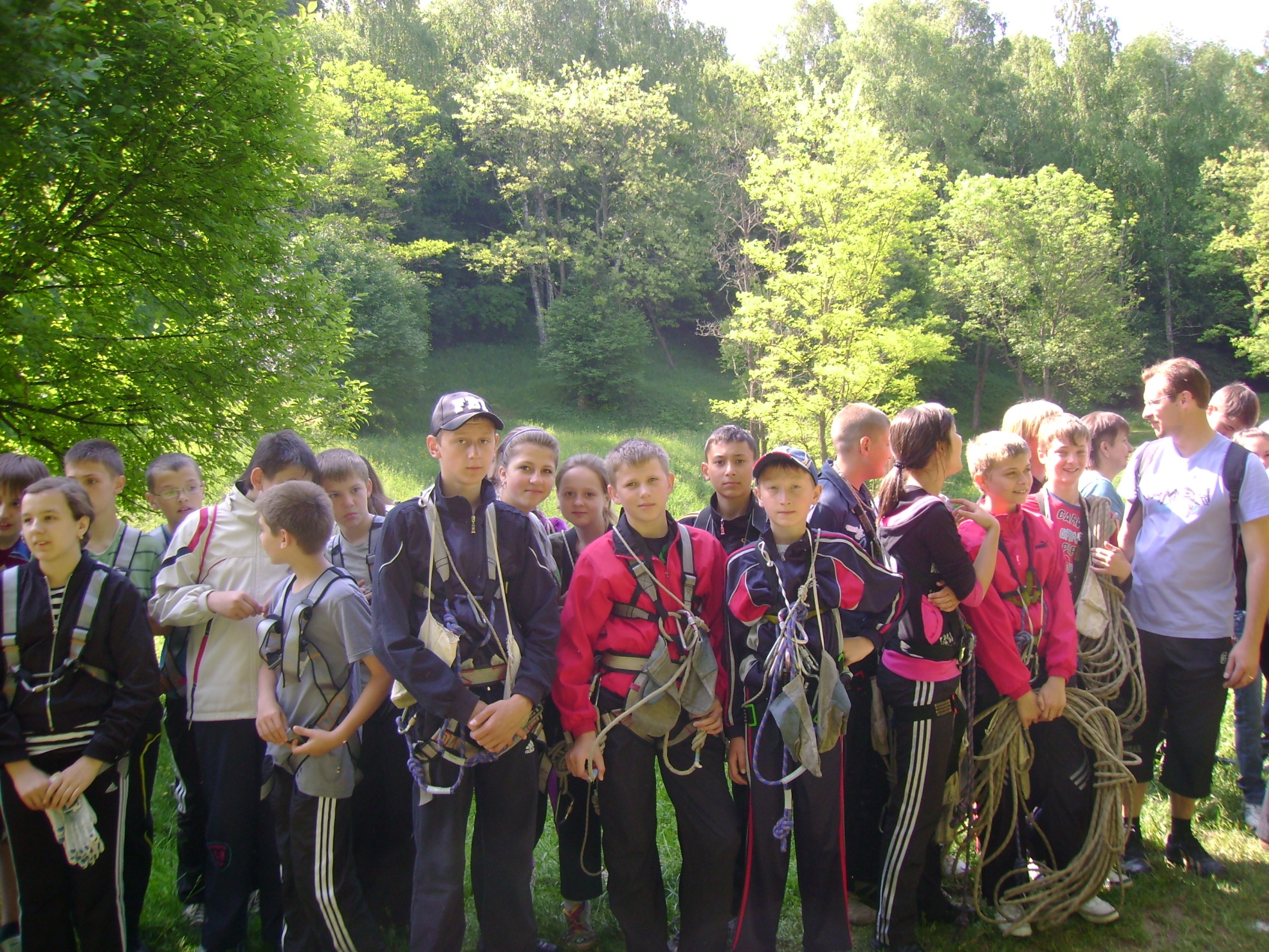 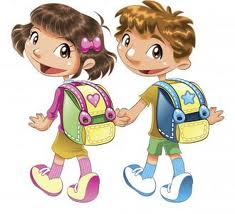 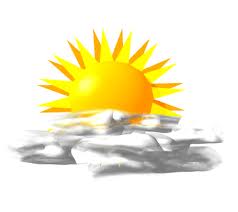 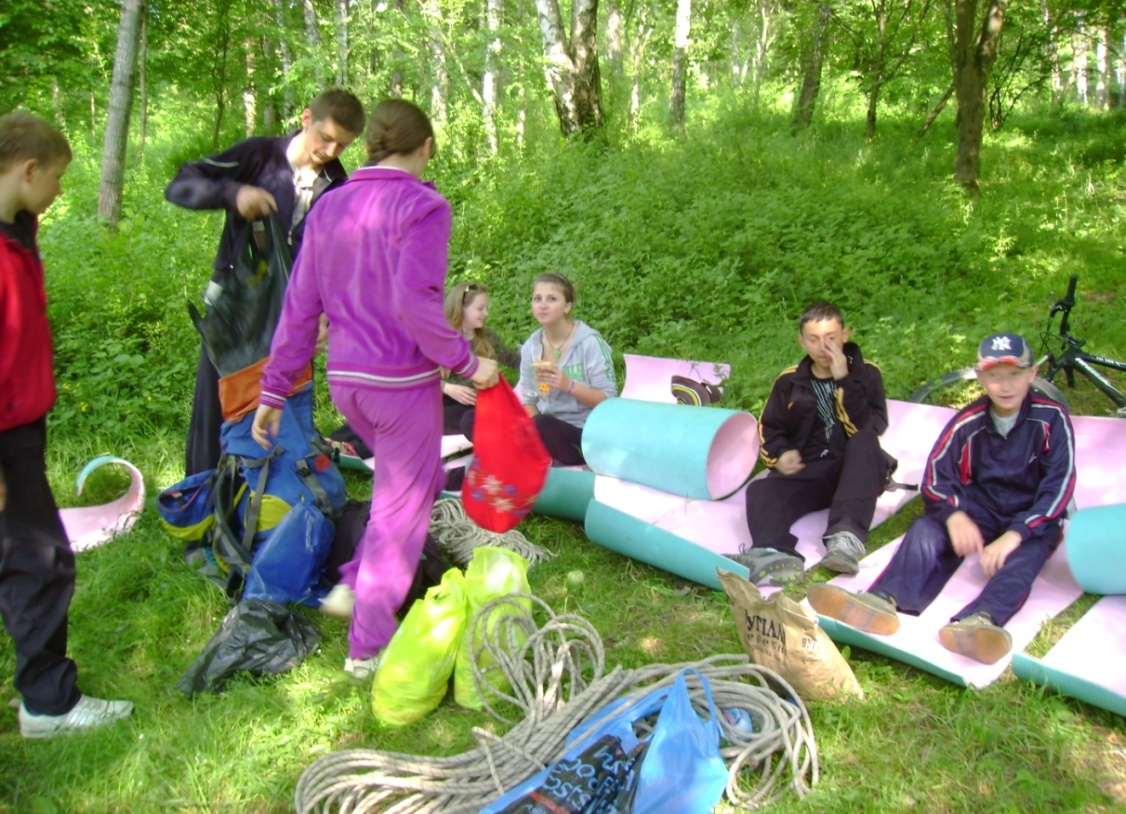 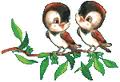 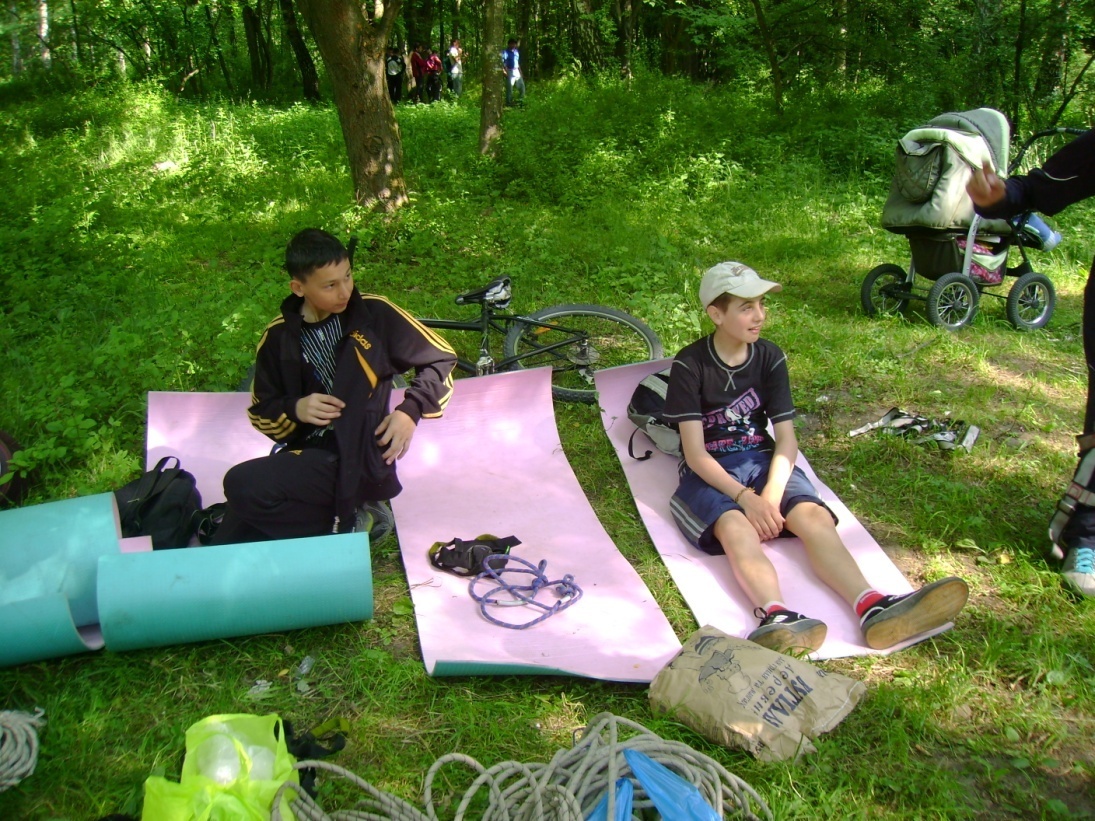 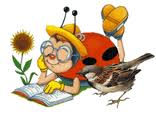